Ngā Paerewa Health and disability services standard
NZS 8134:2021

Bringing the updated Standard into effect

We will commence promptly at 12:00pm. Thank you for attending this session.
[Speaker Notes: Emma – Introduction, thank you for attending, first Karakia.
Questions – please use chat function and these will be collated at the end.]
Manatū Hauora Karakia
Whāia, whāia, whāia, 
Ngā uaratanga o te Manatū Hauora. 
Ko te manaakitanga 
Ko te kaitiakitanga 
Ko te whakapono 
Ko te kōkiri ngātahi 
Kia tae atu tātou ki pae tata, ki pae tawhiti, ki Pae Ora. 
Kia tūturu ka whakamaua kia tīna, tīna! 
Haumi e, hui e! Tāiki ē! 

Let us jointly pursue the values of the Ministry of Health 
We take care of each other 
We create an environment for our people to thrive 
We work in good faith 
And we move forward together 
If we do this, we will lay hold of distant horizons and those near to us, and we will create a thriving future for all people
[Speaker Notes: Karakia – who? This looks like MoH internal use?]
Nau mai haere mai
Partnered with Standards NZ & Te Apārangi
Developed by the sector for the sector
Involved over 300 representatives from the sector 
Principles based approach
Introduced ‘I know what it means for me’ statements

Will come into effect 28 February 2022.
[Speaker Notes: https://www.youtube.com/watch?v=MFAZJZiYurs&t=3s

The Health and Disability Services Standards set out the minimum requirements for acceptable care and support within certain services, such as hospices, birthing units, abortion, residential aged care, and residential disability services. The standards also outline what people who use these services can expect.
The Ministry of Health partnered with Standards New Zealand to complete the latest review of the standards, to ensure they reflect the types of health and disability services being provided today, while being flexible enough to reflect changing models of care. 
The standard has also been updated to better meet the needs of those using them. The 2021 standard focuses on putting people and whānau at the centre, and supporting providers to meet their obligations under Te Tiriti o Waitangi.
The Ministry worked closely with the health and disability sector, including Te Apārangi: Māori Partnership Alliance, Standards New Zealand, service providers, and people and whānau with lived experience of our health and disability services.
The updated Standard comes into effect on 28 February 2022. Over the next few months, the Ministry of Health will continue to work with health and disability service providers to bring them up to speed on the changes.]
Standard ImplementationComparing the 2008 to the 2021 Standard
[Speaker Notes: Talk to it being HDSS standard.]
Criteria application
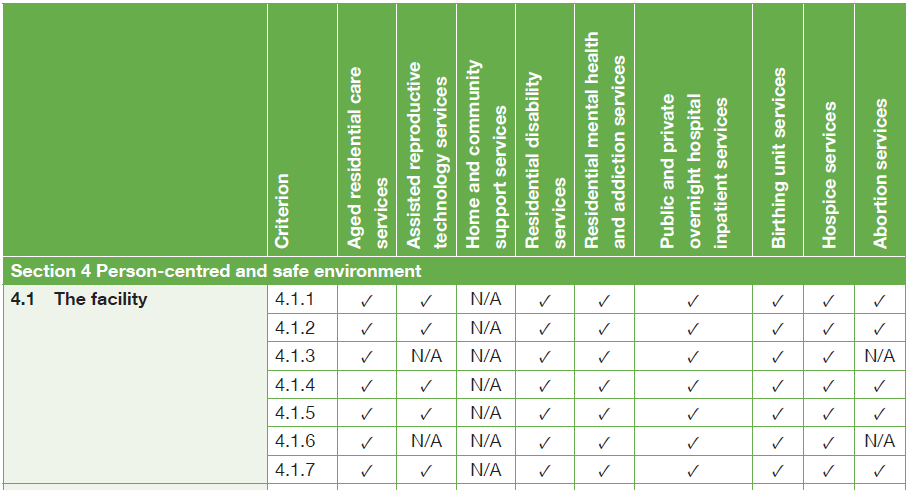 Not all criteria is applicable to all service types. 

Listed in the Sector  Guidance document.
[Speaker Notes: Discuss and pull up the sector guidance here?]
Sector Guidance
Ministry website
Support interpretation & implementation
Live document
Feedback from sector will inform updates
[Speaker Notes: Live document - maintained and updated by MoH 
Equivalent of the guidance on left hand page of 2008 version standards.]
Mapping 2008 to 2021 (or “gap analysis”)
72% (148 of 204 criteria) directly map 
10% (20 of 204) partially map
18% (36 of 204) do not map
HealthCERT has completed the official mapping of the 2008 Standards against the 2021 Standard. The mapping is categorised into three elements:

Mapped
criteria are explicit or intended in the 2008 Standards
Partially new/Partially mapped
criteria are not explicit in the 2008 Standards and/or have a new component added in the 2021 Standard criteria
New/Unmapped
Mapping per service type
[Speaker Notes: Each sector chose which criteria were applicable to their services. Applicable and n/a was decided in consultation with the sector.  
Mapping document will be available soon for 4 previous standards.  
Aged residential care services
Assisted reproductive technology services
Home and community support services]
Section 1: Ō TĀTOU MOTIKA OUR RIGHTS
Outcome 1: People receive safe services of an appropriate standard that comply with consumer rights legislation. Services are provided in a manner that is respectful of people’s rights, facilitates informed choice, minimises harm, and upholds cultural and individual values and beliefs.
Sub section
1.1: Pae ora healthy futures (5 criteria)
1.2: Ola manuia of Pacific peoples in Aotearoa (5 criteria)
1.3: My rights during service delivery (5 criteria)
1.4: I am treated with respect (6 criteria)
1.5: I am protected from abuse (6 criteria)
1.6: Effective communication occurs (6 criteria)
1.7: I am informed and able to make choices (9 criteria)
1.8: I have the right to complain (5 criteria)
1.9: Health and wellbeing of children born as a result of, and people accessing, reproductive technology services (4 criteria)
1.10: Requirements of donation and surrogacy (5 criteria)
[Speaker Notes: What do we want to cover in the section headlines?]
Section 2: HUNGA MAHI ME TE HANGANGAWORKFORCE AND STRUCTURE
Outcome 2: People receive quality services through effective governance and a supported workforce.
Sub section
2.1: Governance (11 criteria)
2.2: Quality and risk (8 criteria)
2.3: Service management (14 criteria)
2.4: Health care and support workers (7 criteria)
2.5: Information (3 criteria)
Section 3: NGĀ HUARAHI KI TE ORANGAPATHWAYS TO WELLBEING
Outcome 3: People participate in the development of their pathway to wellbeing, and receive timely assessment, followed by services that are planned, coordinated, and delivered in a manner that is tailored to their needs.
Sub section
3.1: Entry and declining entry (6 criteria)
3.2: My pathway to wellbeing (7 criteria)
3.3: Individualised activities (4 criteria)
3.4: My medication (12 criteria)
3.5: Nutrition to support wellbeing (7 criteria)
3.6: Transition, transfer, and discharge (5 criteria)
3.7: Electroconvulsive therapy (4 criteria)
3.8: Obtaining and caring for gametes and embryos (8 criteria)
Section 4: TE ARO KI TE TANGATA ME TE TAIAO HAUMARUPERSON-CENTRED AND SAFE ENVIRONMENT
Outcome 4: Health and disability services are provided in a safe environment appropriate to the age and needs of the people receiving services that facilitates independence and meets the needs of people with disabilities.
Sub section
4.1: The facility (7 criteria)
4.2: Security of people and workforce (8 criteria)
Section 5: TE KAUPARE POKENGA ME TE KAITIAKITANGA PATU HUAKITAINFECTION PREVENTION AND ANTIMICROBIAL STEWARDSHIP
Outcome 5: Health and disability service providers’ infection prevention (IP) and antimicrobial stewardship (AMS) strategies define a clear vision and purpose, with quality of care, welfare, and safety at the centre. The IP and AMS programmes are up to date and informed by evidence and are an expression of a strategy that seeks to maximise quality of care and minimise infection risk and adverse effects from antibiotic use, such as antimicrobial resistance.
Sub section
5.1: Governance (4 criteria)
5.2: The infection prevention programme and implementation (13 criteria)
5.3: Antimicrobial stewardship programme and implementation (3 criteria)
5.4: Surveillance of health care-associated infection (5 criteria)
5.5: Environment (5 criteria)
Section 6: HERE TARATAHIRESTRAINT AND SECLUSION
Outcome 6: Services shall aim for a restraint and seclusion free environment, in which people’s dignity and mana are maintained.
Sub section
6.1: A process of restraint (6 criteria)
6.2: Safe restraint (8 criteria)
6.3: Quality review of restraint (1 criteria)
6.4: Seclusion (9 criteria)
Indicative Implementation timelineNZS 8134: 2021 Ngā paerewa Health & Disability Services Standard
Lunchtime sessions for each section
Standard NZ Board approval
Piloting the 2021 Standard
Targeted workshops based on feedback
Sector engagement
Minister of Health approves Standard 
for use
Targeted sessions & conferences
Online workshops
30 June 
Standard and Sector guidance published
For each service type (eg ARC, RESDIS)
DAAs
People, whānau, consumer organisations
Māori health providers
28 February 2022
Standard in effect
May 2021
Jun
2021
Jul
2021
Aug 2021
Sep 2021
Oct 2021
Nov 2021
Dec 2021
Jan 2022
Feb 2022
Mar
2022
Audit Pilot to 2021 HDSS
Purpose 
To test implementation processes for the 2021 HDSS. 

When
At the same time as the scheduled DAA certification/surveillance audit (Aug-Nov 2021).

Who
Providers are able to volunteer to take part. 

How  
The provider’s current DAA will undertake the certification or surveillance audit under the 2008 HDSS & HealthCERT approved auditors will undertake the pilot audit simultaneously. 
The pilot will include a mix of certification and surveillance audits across a variety of service types.
[Speaker Notes: Pilot audits will be undertaken to test implementation processes for the 2021 HDSS. 
The pilot audit will occur at the same time as the scheduled DAA certification/surveillance audit (Aug-Nov 2021)
Providers are able to volunteer to take part. 
The provider’s current DAA will undertake the certification or surveillance audit under the 2008 HDSS & HealthCERT approved auditors will undertake the pilot audit.
The audit report will be processed by HealthCERT as per the current framework under the 2008 HDSS.
Outcome of the audit will not be impacted by the pilot and will continue through the current 2008 HDSS processes.
Learning from the pilot will inform the certification framework for implementation from 28 Feb 2022.
The pilot will include a mix of certification and surveillance audits across a variety of service types: 
2-3 ARC providers, with service types of hospital, rest home and dementia level residents.
2 residential disability – physical/intellectual/sensory providers and/or 2 residential disability – psychiatric providers, or a mix of both
2 private hospital providers, including one birthing unit and one hospice and/or a private surgical hospital.]
Staged approach to implementation
HealthCERT is supporting a transparent, non-punitive approach to implementing the Standard
Including a staged approach for unmapped and partially mapped criteria
Developing an online e-learning module to support providers with the updated Te Tiriti content of the Standard 
Re-starting the HealthCERT Bulletin
DAA Handbook will be updated to align with the 2021 HDSS
Regular implementation stakeholder surveys will be available to feed into the implementation activities and workshops
Let HealthCERT know if you have an event you think would be useful to attend.
[Speaker Notes: a short grace period (6-12 months) for partially mapped criteria 
a longer grace period for new/unmapped criteria (12-18months)
Mapped criteria will continue to be audited. Awarding of attainment should be in alignment with current audit practice.]
Upcoming lunch sessions
HealthCERT will be running five online lunch sessions to provide an overview of the different sections within the 2021 standard, with a focus on the changes from the previous standards.
Section 1: Ō Tātou Moutika |Our Rights  Wednesday 21 July, 12:00 – 1:30pm 
Section 2: Hunga Mahi Me Te Hana | Workforce and Structure  Tuesday 27 July, 12:00 – 1:30pm 
Section 3: Ngā Huarahi Ki Te Oranga | Pathways to Wellbeing Friday 30 July, 11:30am – 1:00pm 
Section 4: Te Aro Ki Te Tangata Me Te Taiao Haumaru | Person-centred and Safe Environment & Section 5: Te Kaupare Pokenga Me Te Kaitiakitanga Patu Huakita | Infection Prevention and Antimicrobial Stewardship                                                                                                                        Tuesday 3 August, 12:00 – 1:00pm 
Section 6: Here Taratahi | Restraint and Seclusion Thursday 5 August, 12:00 – 1:00pm
[Speaker Notes: Any events you want us to present at.]
Questions
Manatū Hauora Karakia
Whāia, whāia, whāia, 
Ngā uaratanga o te Manatū Hauora. 
Ko te manaakitanga 
Ko te kaitiakitanga 
Ko te whakapono 
Ko te kōkiri ngātahi 
Kia tae atu tātou ki pae tata, ki pae tawhiti, ki Pae Ora. 
Kia tūturu ka whakamaua kia tīna, tīna! 
Haumi e, hui e! Tāiki ē! 

Let us jointly pursue the values of the Ministry of Health 
We take care of each other 
We create an environment for our people to thrive 
We work in good faith 
And we move forward together 
If we do this, we will lay hold of distant horizons and those near to us, and we will create a thriving future for all people
[Speaker Notes: Karakia – who? This looks like MoH internal use?]